CATHETERIZATION AND URINE COLLECTION IN DOGS
DR GYANDEV SINGH 
ASSITANT PROFESSOR 
DEPARTMENT OF VETERINARY SURGERY AND RADIOLOGY
Veterinary Clinical Complex
INTRODUCTION-
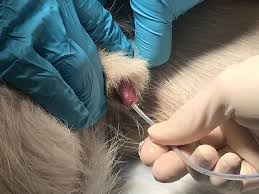 Urinary catheterization in dogs is a procedure done by veterinarian places a plastic tube [catheter]into the dogs penile urethra or vulva urethra.
INDICATION-
To collect urine for urinalysis.
To empty the urinary bladder.
To administer radiographic contrast media into the lower urinary tract.
Equipment -
Catheters 
Sterile soft gauze swabs 
Gloves 
Lignocaine jelly
10 ml syringe
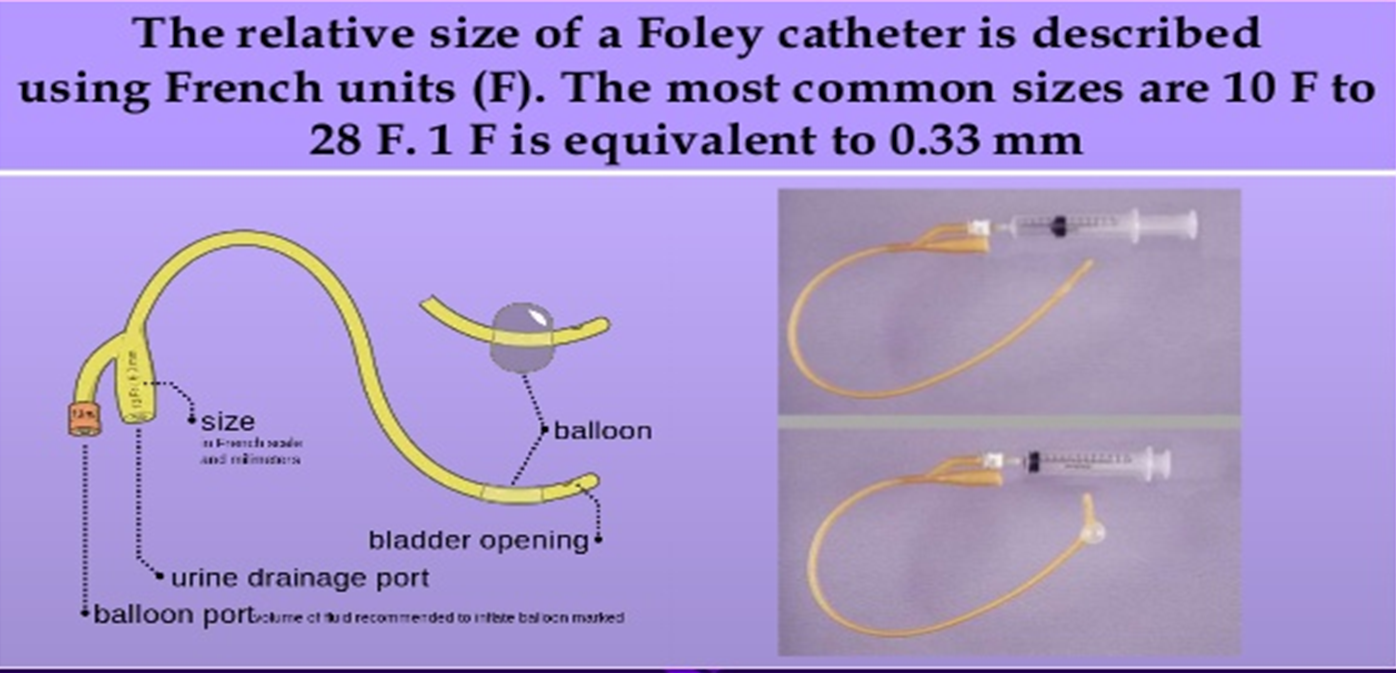 Patient preparation and positioning-
Gentle physical restraint
Sedation
Lateral recumbency
The prepuce should be cleaned with the antiseptic solution 
The area around the prepuce can be maintained aseptically .
ANATOMICAL VIEW-
Procedure -
Position –lateral recumbency or standing position .
Prepration –sedation is generally not required .
                     exrude the penis from prepuce and wipe the        
                     ureathral orifice.
                    -measure the approximate length of catheter.
Slide the catheter through the penile ureathra and stop insertion when urine fill the catheter and leaks from the end of catheter
Once catheter is entered the bladder ,release the penis into the prepuce
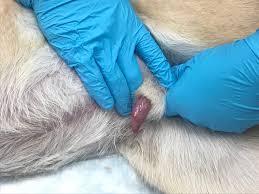 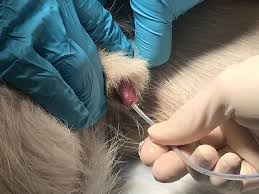 If the catheter is to be indwelling-
For silicon foley ,water sufficient to fill ballon 
Sterile intravenous fluid administration set and empty fluid bag or urine collection system with appropriate adapters for attachement to selected urinary catheter.
Containdication -
Pre-ureathral trauma 
Large space occupying ureatheral mass or ureathral stricture.
Urine collected by catheterization is not suitable for for microbiology.
Uretheral cathetrization in bitch-
Bitches may  require sedation or general anaesthesia.
Bitches positioned in dorsal recumbency 
Clean the vulva with the antiseptic to remove any discharge and surface dirt.
Instrument ant technique -
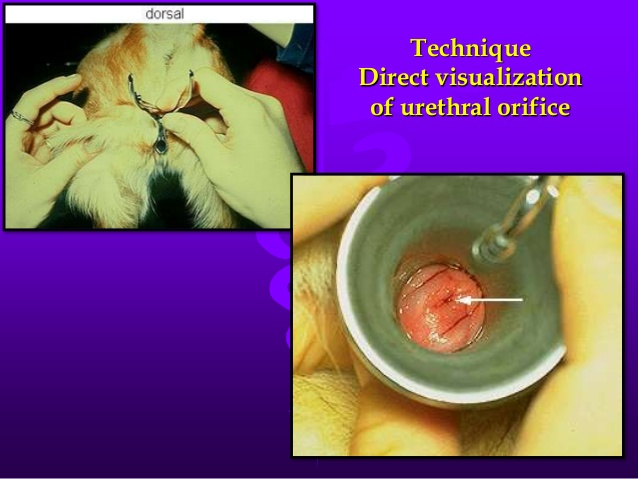 Urine collection for sample handling -
For urinalysis-
   approximately 5 ml is required.
    sample should be collected into plain tube.
   urine collected by cystocentesis because by catheterization 
   sample may by contaminated.
Process -
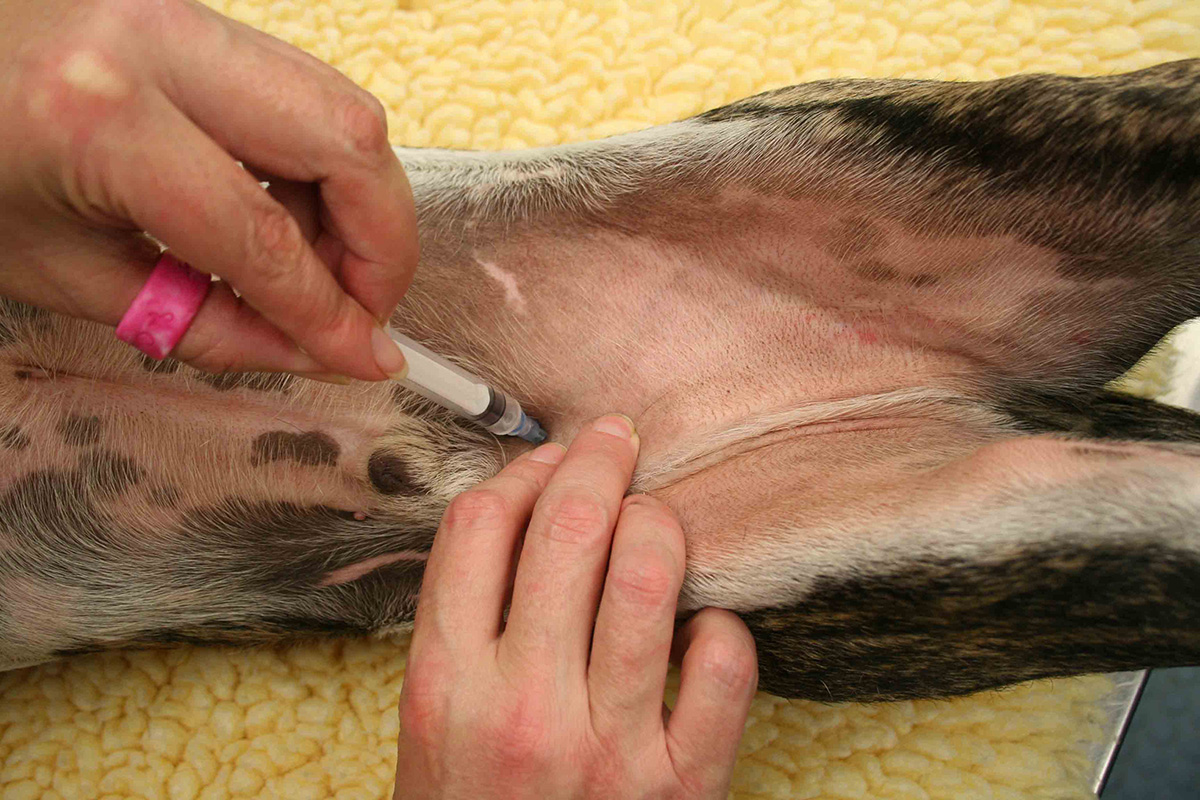 THANK YOU